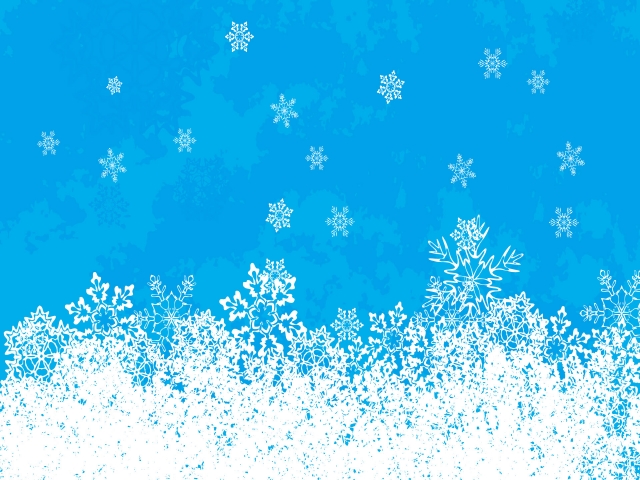 Времена   года
 З и м а

Презентация к НОД по  лексической теме  «Зима»
Семенец В.А. – учитель-логопед ГБДОУ д/с №33
Петродворцового района  Санкт-Петербурга
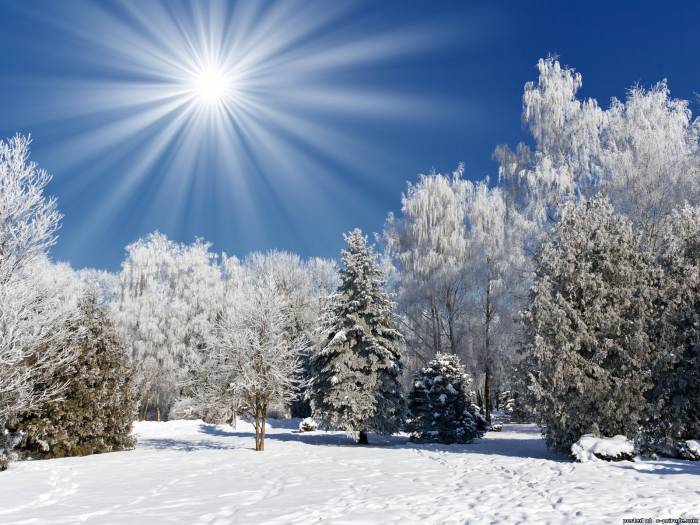 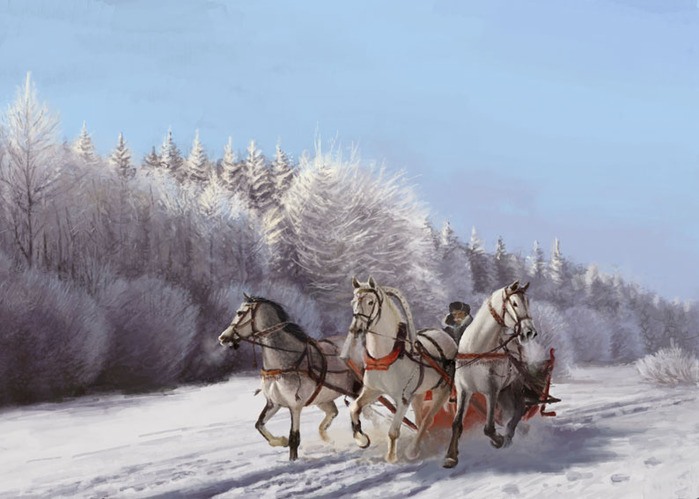 Зима раскрыла снежные объятья,
И до весны все дремлет тут
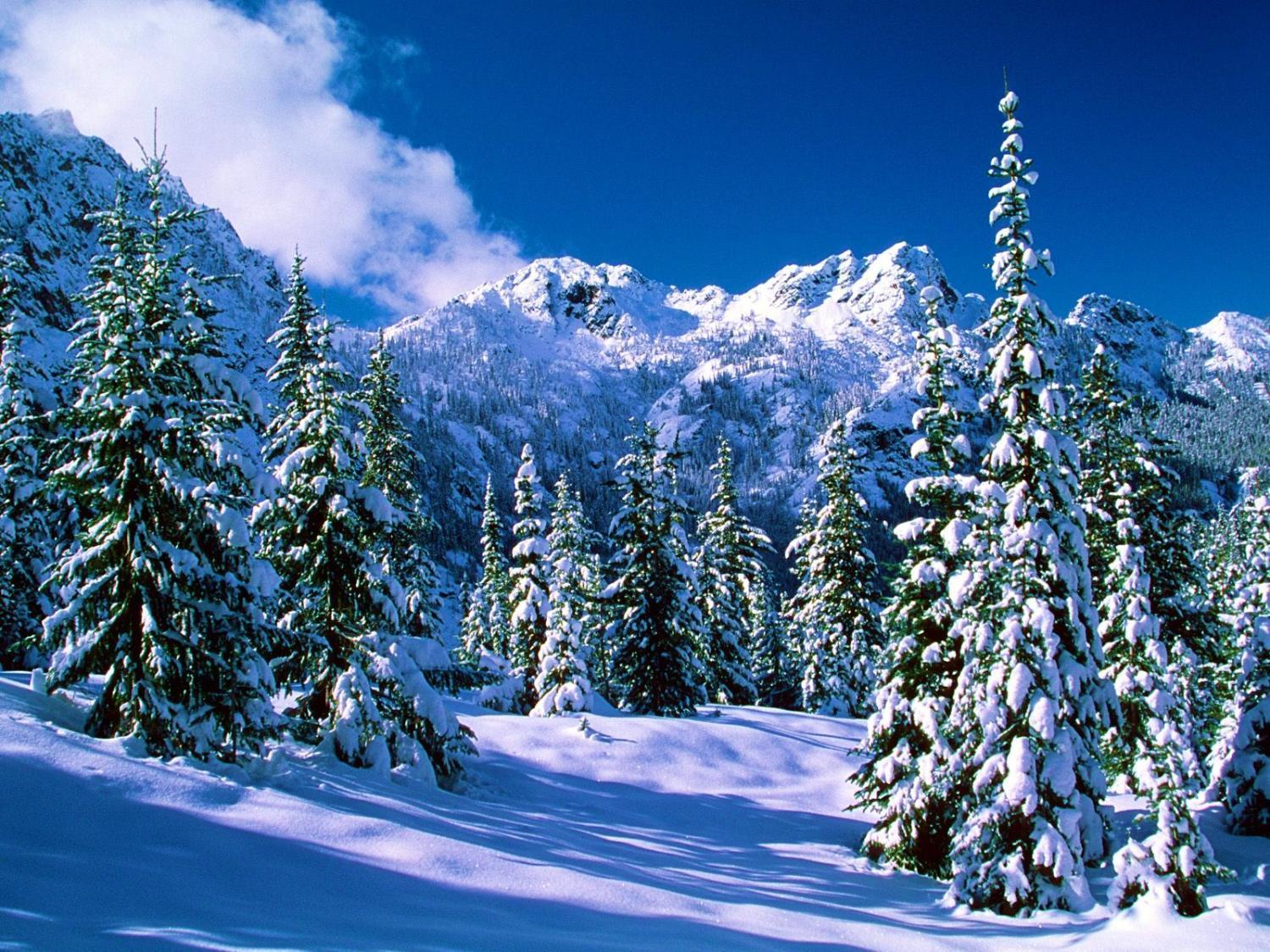 Только елки в треугольных платьях
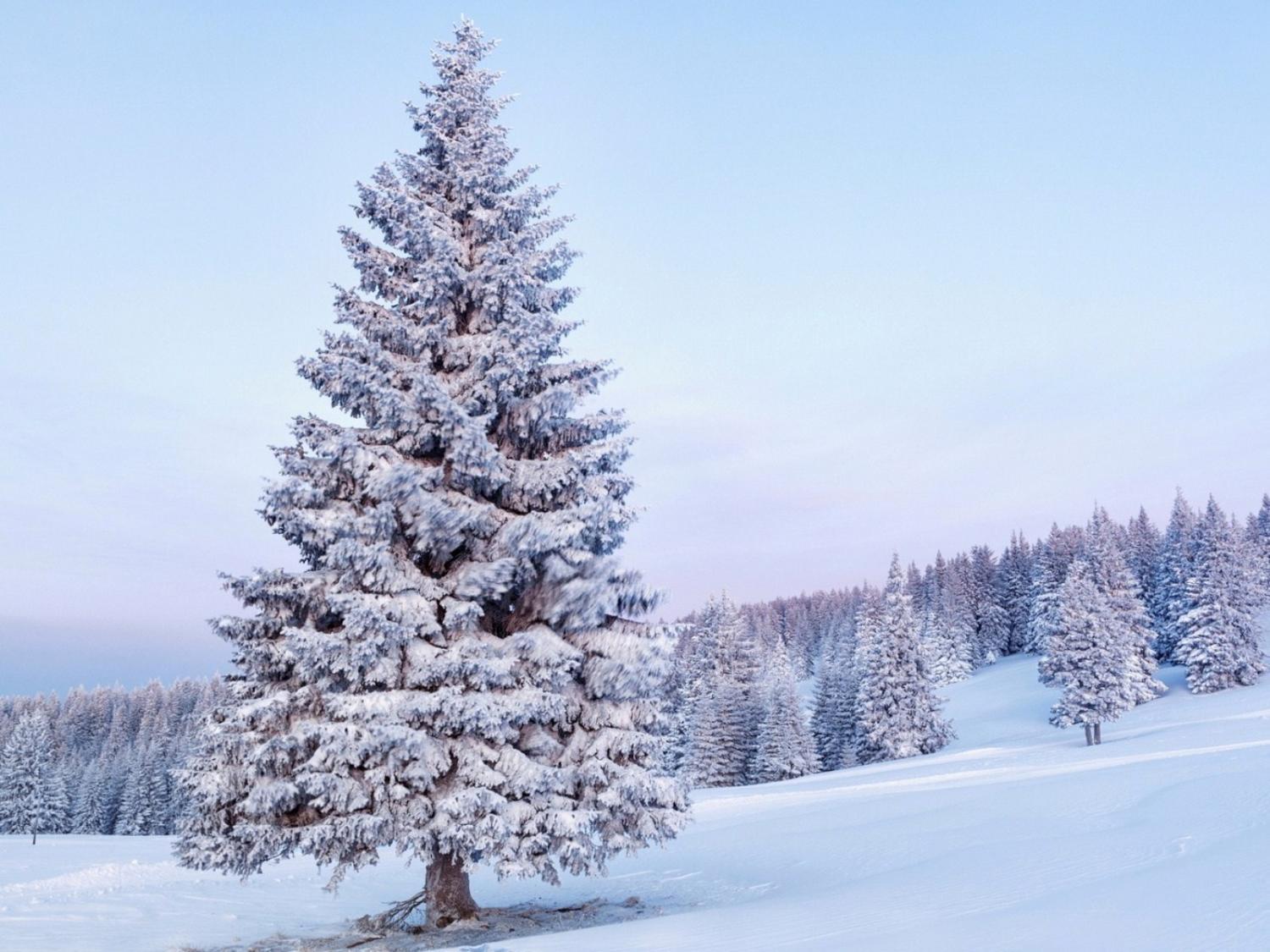 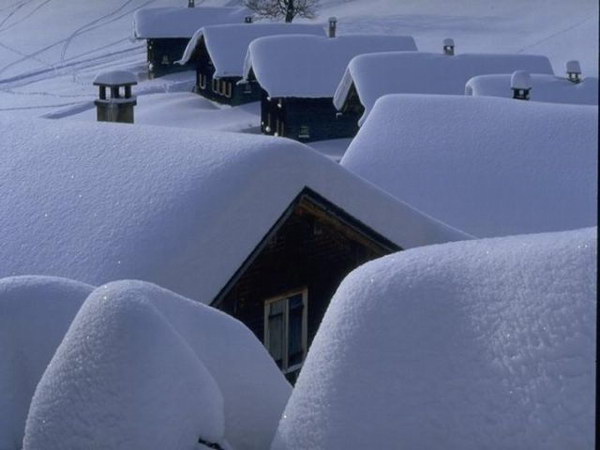 Дикие животные зимой
В белой шубке зимой лучше!
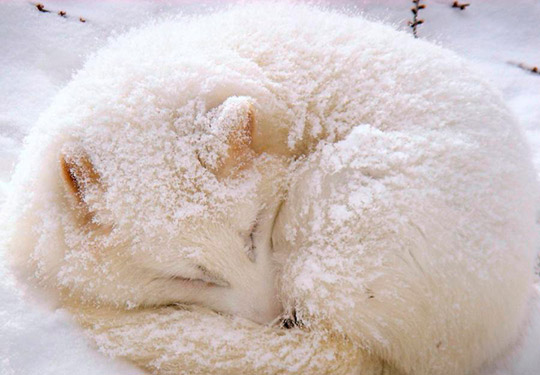 Всем зимой голодно
Птицы   зимой
Городские птицы  зимой
Зимние  забавы
Снег – это здорово!
На лыжах  весело!
На  коньках – интересно!
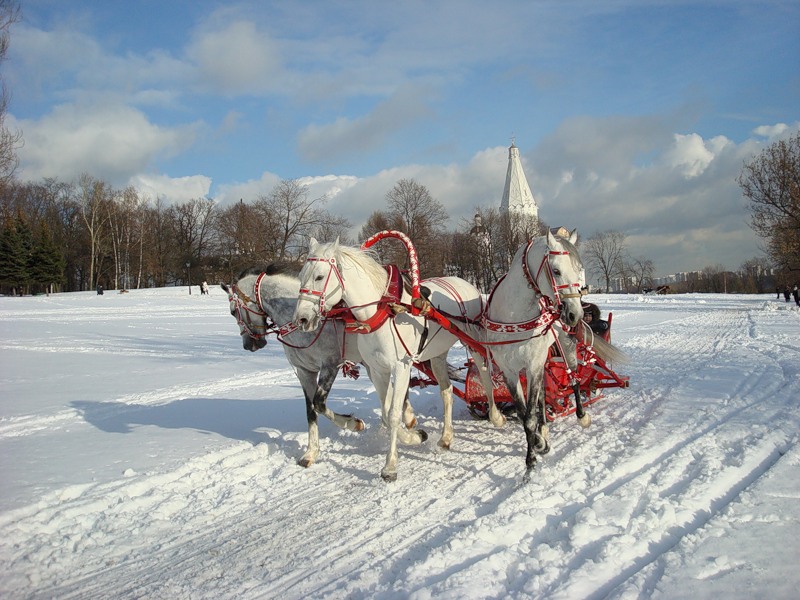 Зима в городе
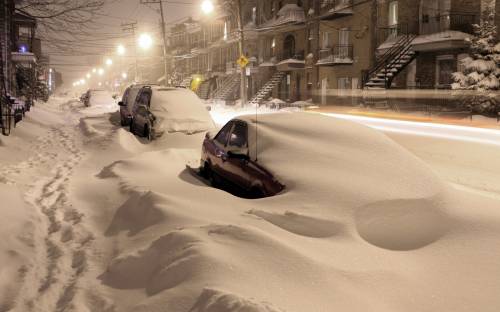